Post-GWAS Analyses: A Whirlwind Overview
SMARTbiomed Summer School 2025
Dr Isabelle McGrath
GWAS Imputation
Why?
Increase overlap between GWAS summary statistics and LD reference
Improve density (important for fine-mapping)
ImpG-summary
https://github.com/bogdanlab/fizi
GWAS summary statistics + plink formatted data

GCTB --impute
https://cnsgenomics.com/software/gctb/#SBayesRCTutorial
GWAS summary statistics + eigen-decomposed data 
Eigen-decomposed data from UKB for up to 13M imputed SNPs available to download (https://cnsgenomics.com/software/gctb/#Download)
GWAS Summary Statistic Meta-Analysis
Advantages
Increase power without sharing individual level data
Identify heterogeneity across studies
Considerations
Phenotype definition
Fixed or random effect (do you expect the effects to be consistent across studies?)
Independence of samples
Quality control
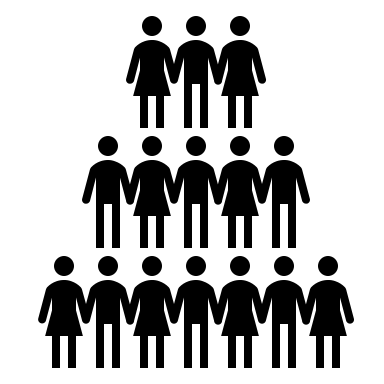 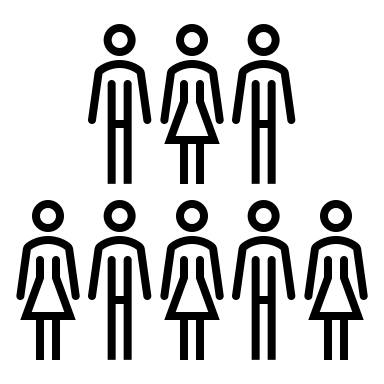 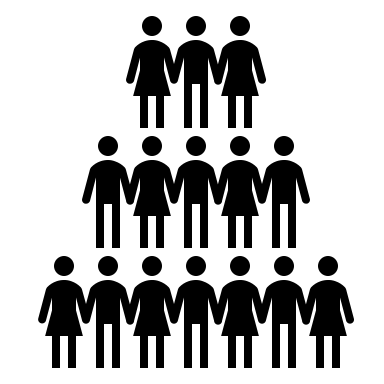 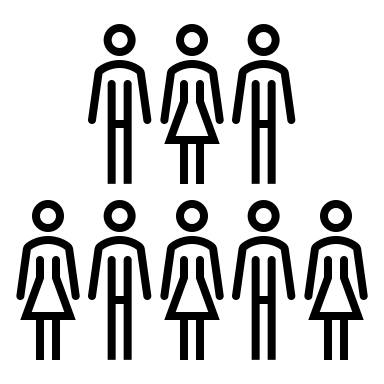 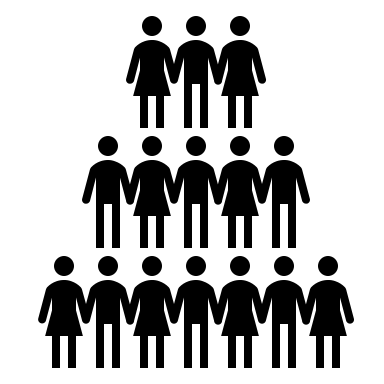 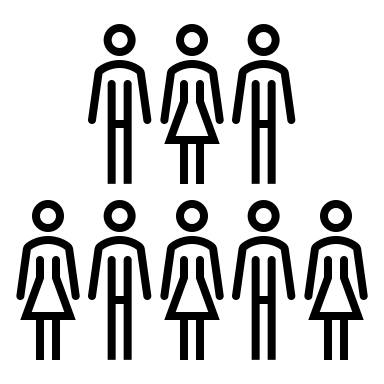 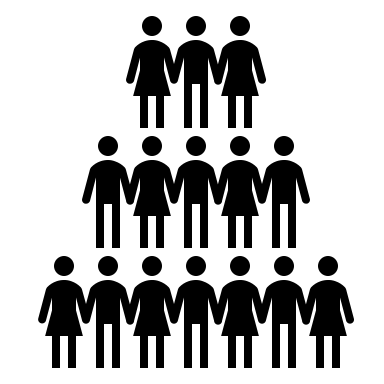 Fine-mapping
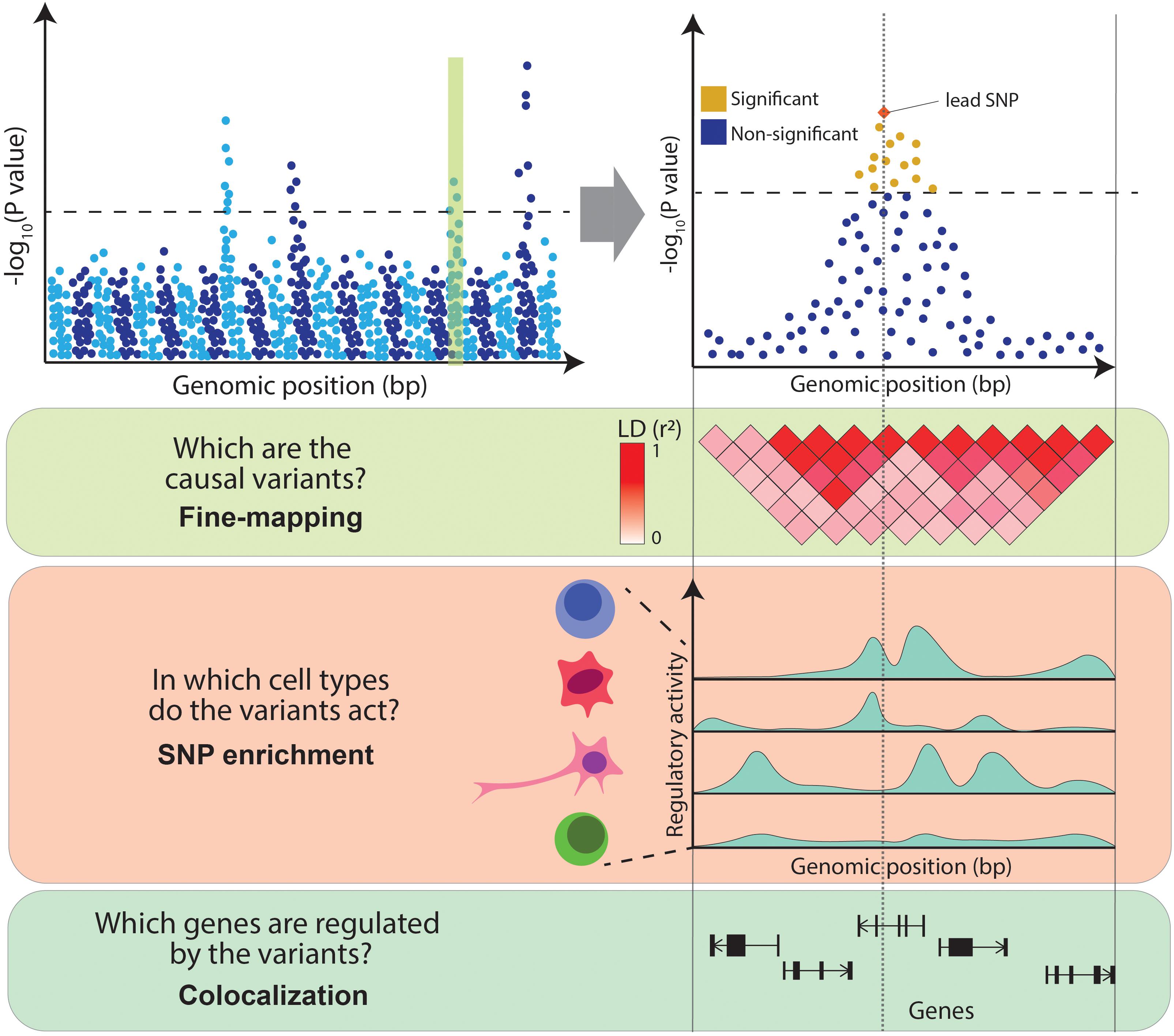 Cano-Gamez, 2020
Fine-mapping
Multiple causal variants
SuSiE (Wang, 2020)
CAVIAR (Hormodiari, 2014)
FINEMAP (Benner, 2016)
COJO-ABF (Yang, 2012)
Different assumptions of causal effect distribution
Why? Wrong assumptions can lead to miscalibration
SuSiE-Inf, FINEMAP-Inf (Cui, 2024)
Integrate functional data
Why? Biologically-informed
PolyFun (Wiessbrod 2020)
PAINTOR (Kichaev, 2020)
fastPAINTOR (Kichaev, 2017)
SuSiE2 (Zhang, 2024)
Multiple tissues/cell-types
Why? Complex diseases have tissue-specific mechanisms
TGFM (Strober, 2025)
Genome-wide
Why? Considers global genetic architecture
GWFM (Wu, 2025)
Multi ancestry
Why? Less LD, more samples
MESuSiE (Gao, 2024) 
SuSiEx (Yuan, 2023)
MultiSuSiE (Rossen, 2024)
& more!
Genetic Correlation
Genome-wide
LDSC (Bulik-Sullivan, 2015)
Local 
HDL-L (Li, 2025)
LAVA (Werme, 2022)
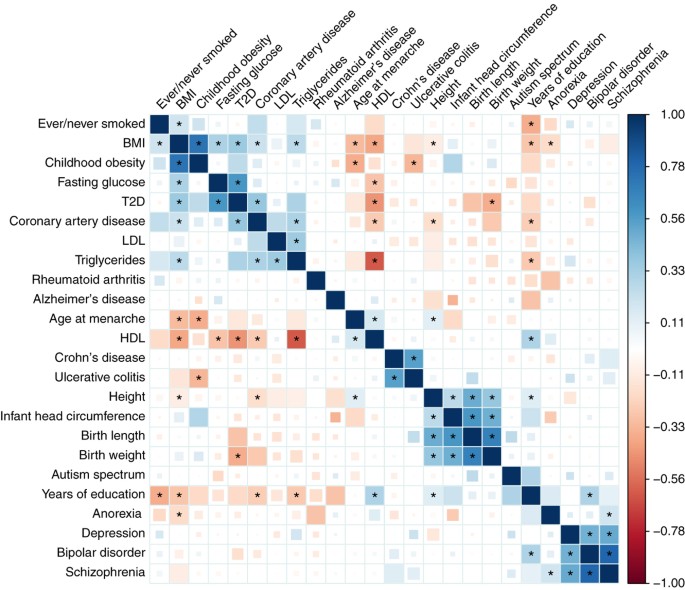 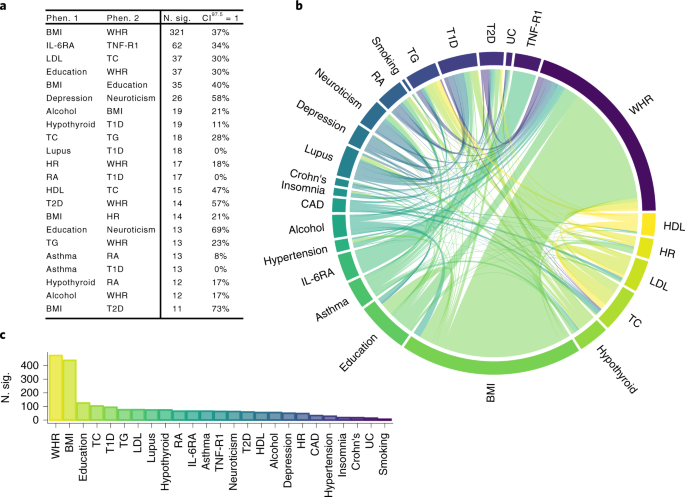 Gene-based analysis
(1) Assignment of GWAS SNPs to genes (usually by proximity)
(2) Test burden

Advantages
Common to observe multiple causal effects in a region
Reduce multiple testing burden
Input for downstream pathway analysis

mBAT-combo (Li, 2023) can handle masking effects:
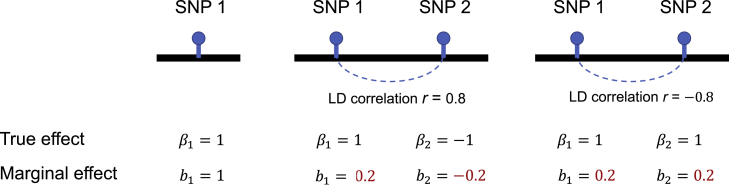 Tissue/Cell Type Prioritisation
Epigenetics
Gene expression
Partitioned Heritability
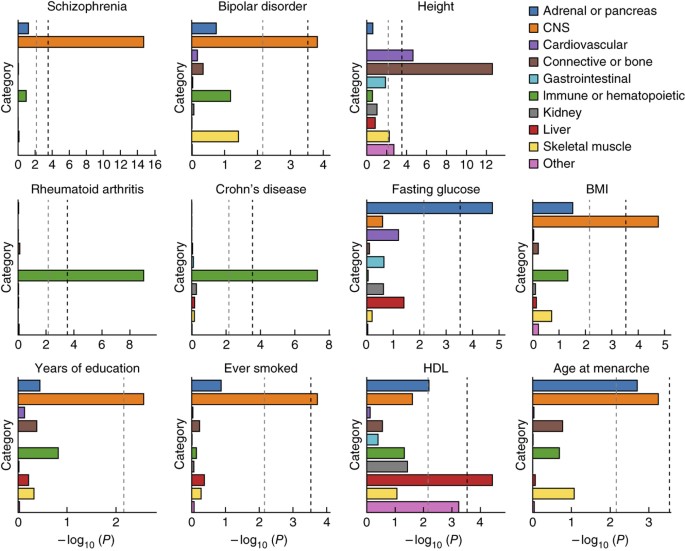 S-LDSC (Finucane, 2015)

Identifies enrichment of heritability with functional elements

Can inform relevant tissue/cell types
Single-cell Disease Relevance Score (scDRS)
Are GWAS genes excessively expressed in a particular cell type?
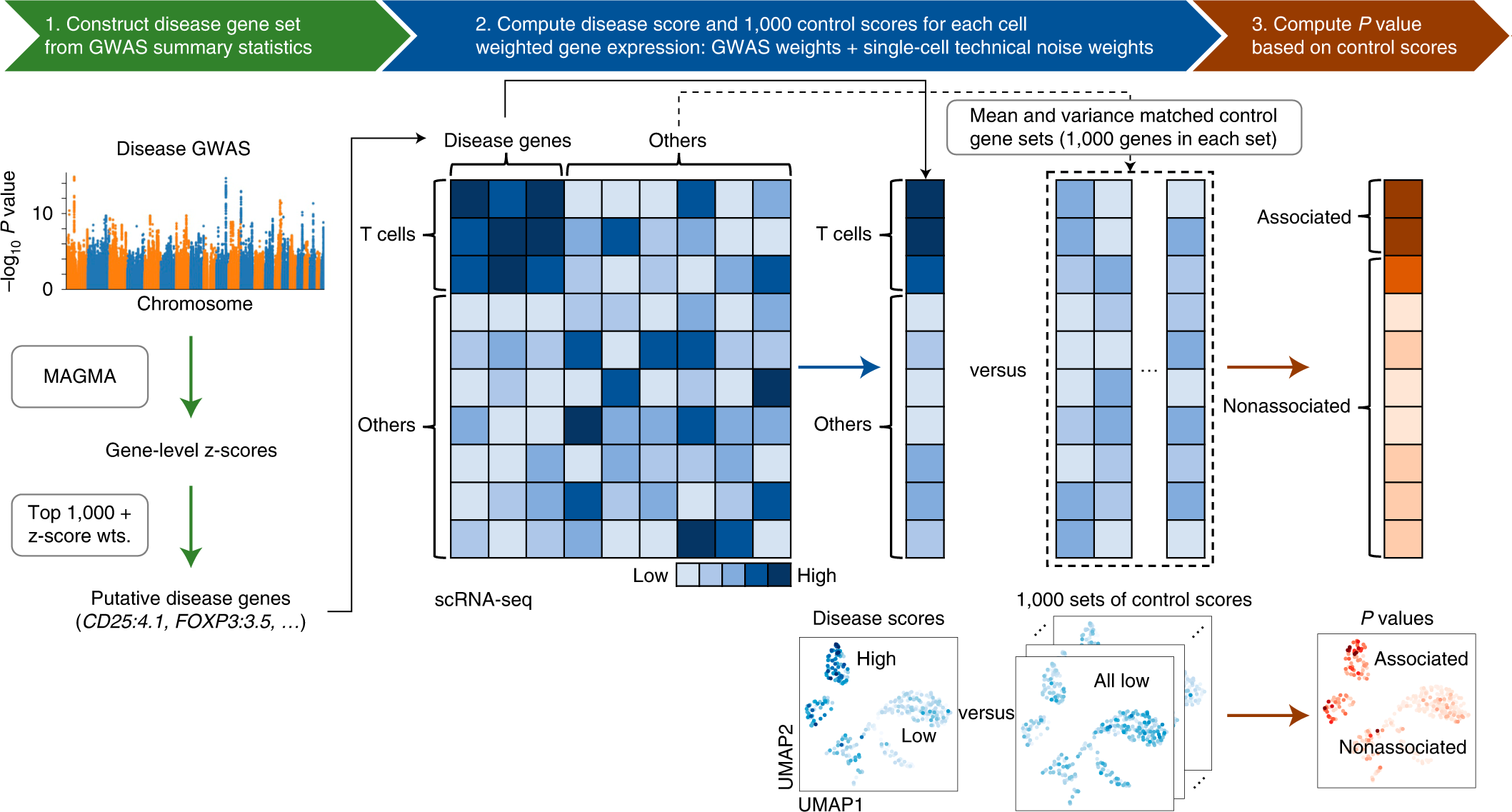 Causal Gene Prioritisation
Colocalisation
Transcriptome-wide association study (TWAS)
Molecular Quantitative Trait Loci (molQTLs)
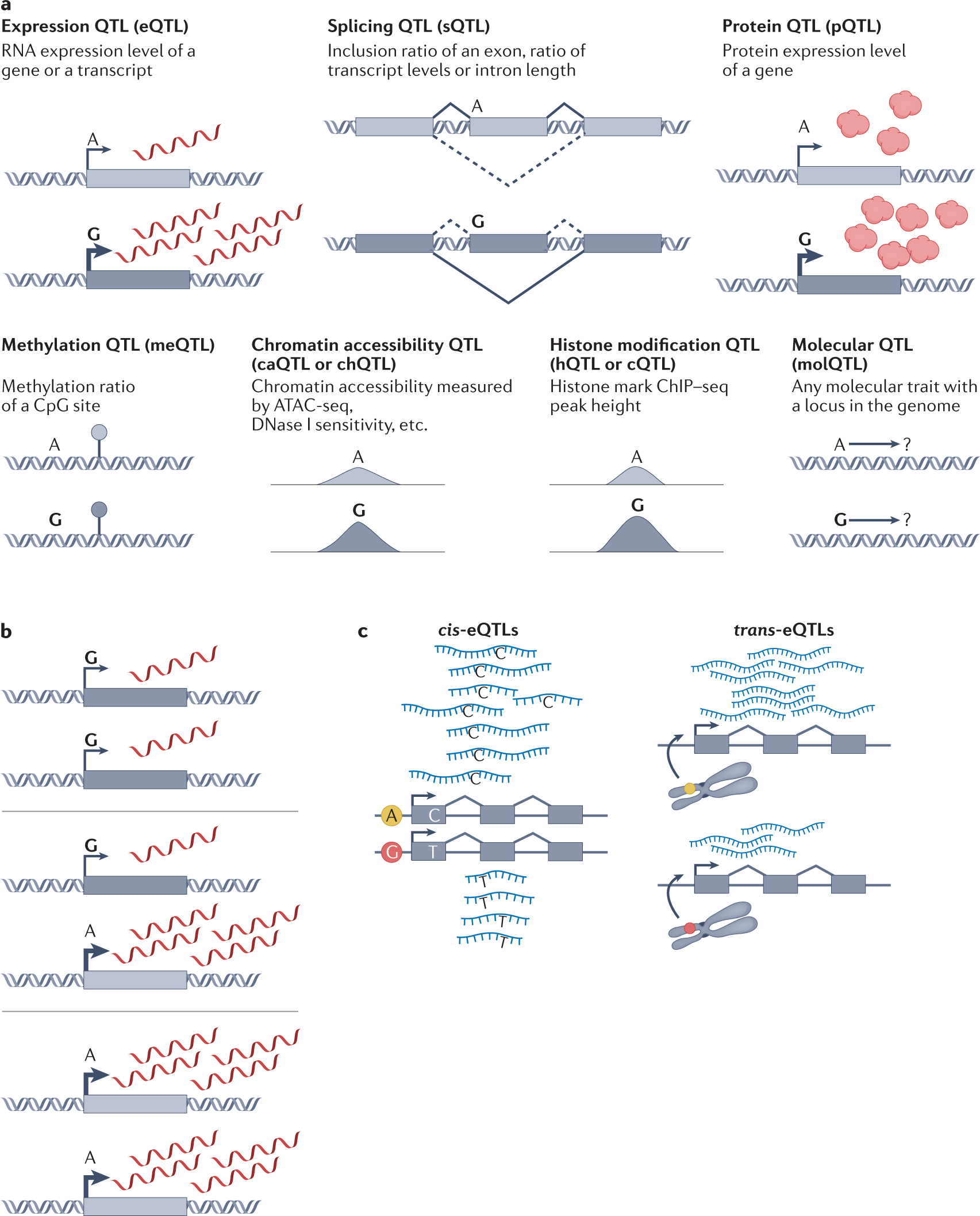 cisQTL: variant affects a nearby molecular trait

transQTL: variant affects a distal molecular trait (e.g. a gene on another chromosome)
Aguet, 2023 & Brandt, 2017
Colocalisation
Is the signal at a locus for trait A and trait B consistent with a shared causal variant?
COLOC (Giambartolomei, 2014)









Assumption: single causal variant
Integrate with SuSiE to allow multiple causal variants (Wallace, 2021)
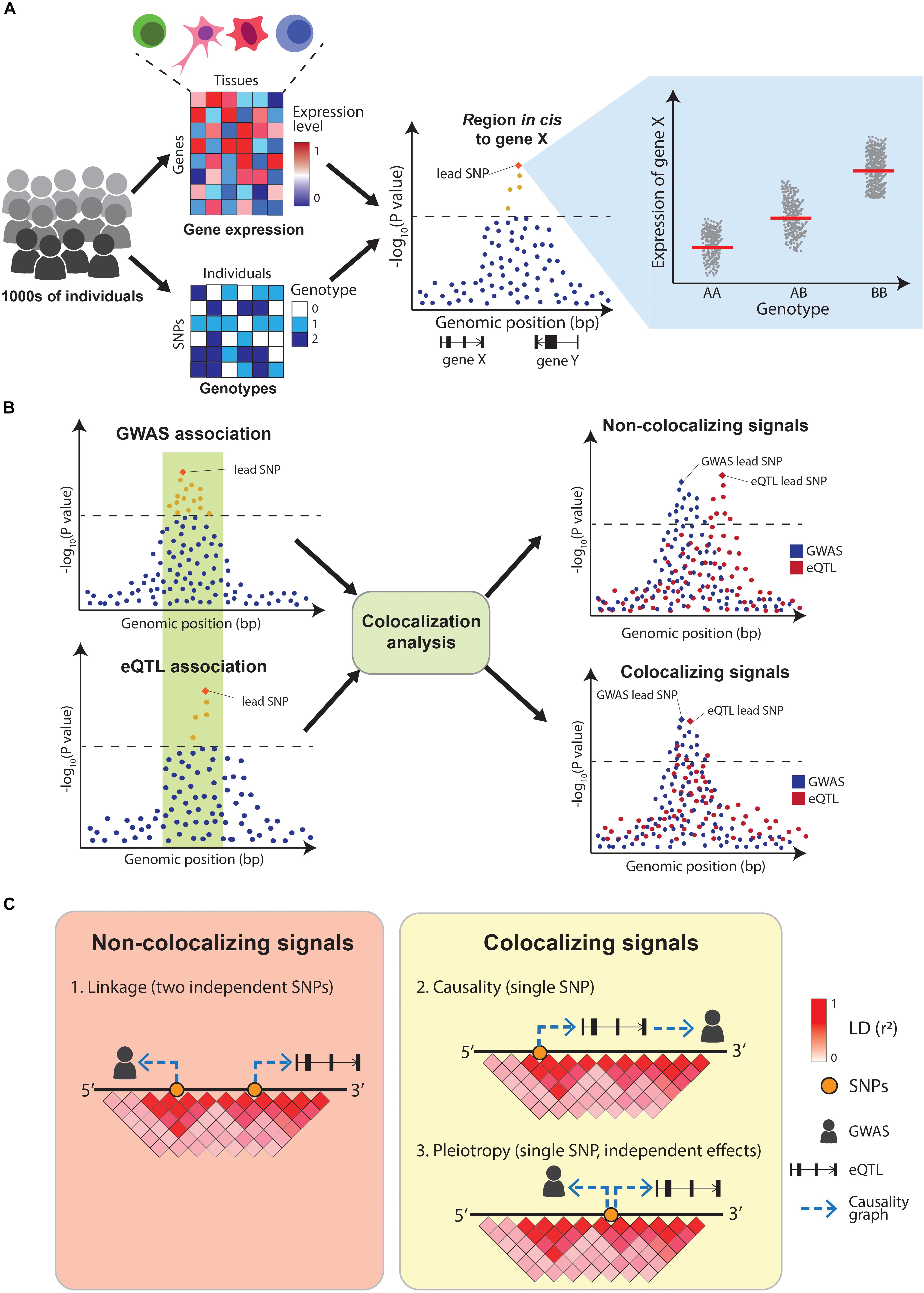 H0: no association with either trait in the region
H1: association with trait 1 only
H2: association with trait 2 only
H3: both traits are associated, but have different single causal variants
H4: both traits are associated and share the same single causal variant
Cano-Gamez, 2020
Summary-Mendelian Randomisation (SMR)
Leverage MR framework to identify genes whose expression levels are associated with a complex trait
Unable to distinguish between pleiotropy and causality
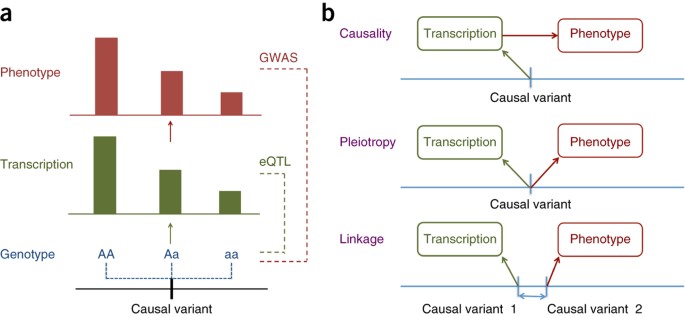 Output: association statistics for the effect of expression of the gene on the trait
HEIDI test to distinguish linkage from pleiotropy
Can also be considered a transcriptome-wide association study
(Zhu, 2016)
eQTL: a variant that effects expression of a gene
Transcriptome-Wide Association Study (TWAS)
Considerations
LD, gene expression correlation 
eQTLs are often shared across cell types/tissues
eQTLs common in genome
Most methods require individual level reference panel to build gene expression model

Applications
“Causal” gene expression signature
A drug with an opposite gene expression signature may be effective in treating the condition

Many methods have been developed
FUSION, PrediXcan, SPrediXcan, ScPrediXcan, EXPRESSO, CONTENT, TESLA, SpliTWAS, GIFT, cTWAS…
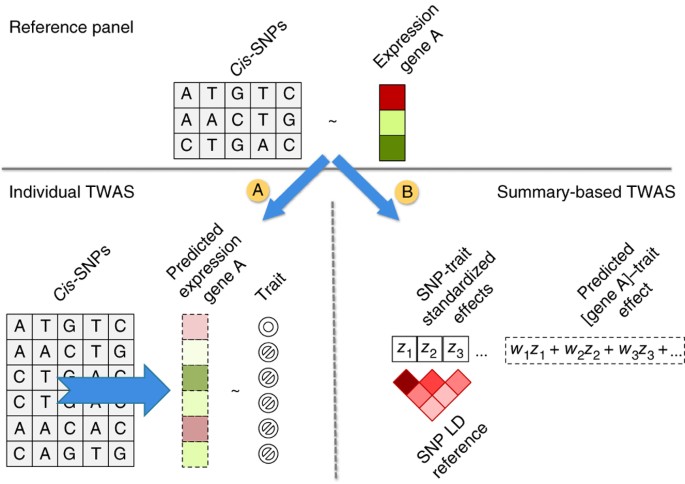 Gusev, 2016
eQTL Catalogue
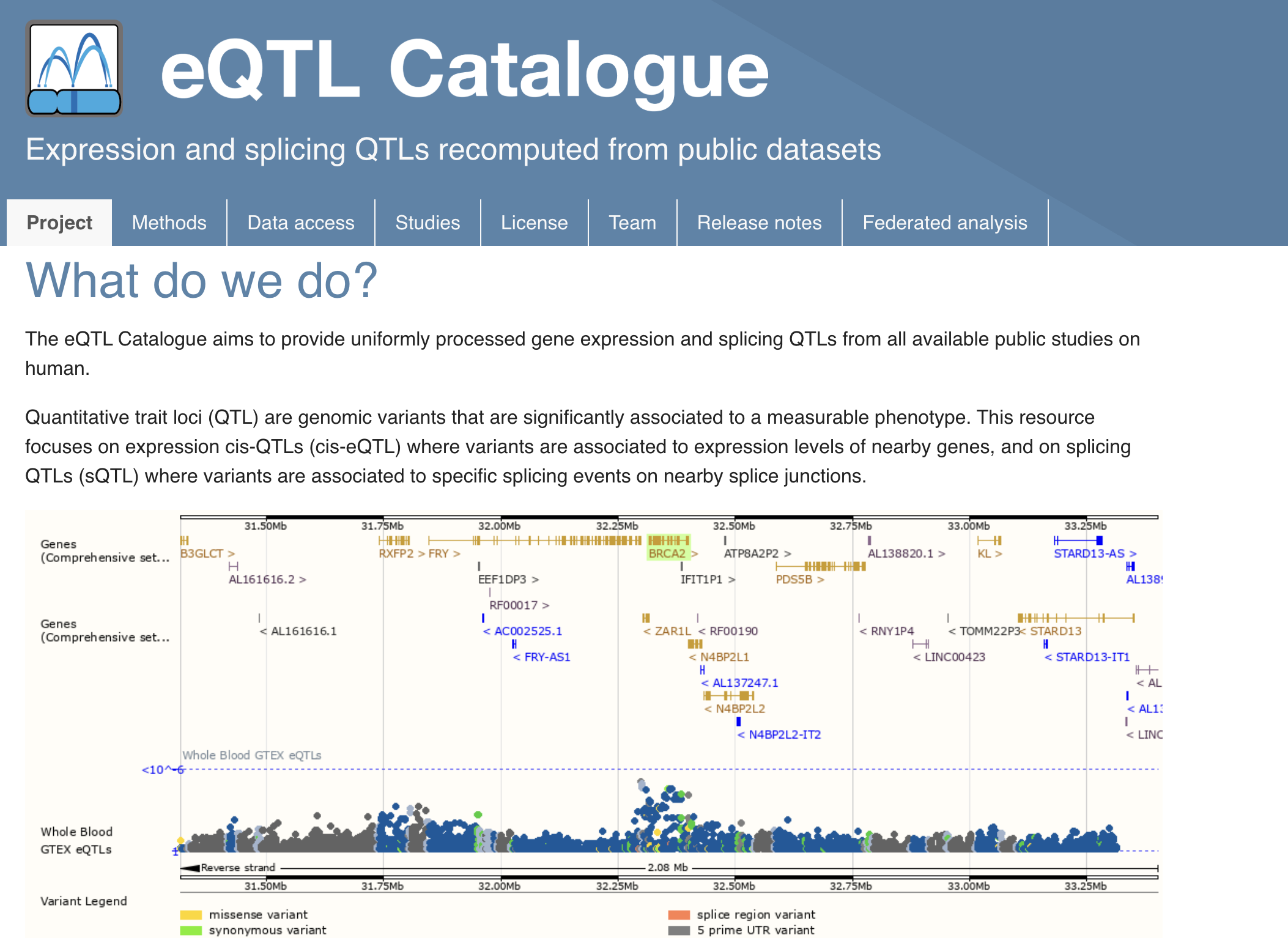 Studies included in the eQTL catalogue
Bulk RNA-seq
Single-cell RNA-seq
Protein QTL studies
Microarray studies
Final Remarks
We expect non-coding GWAS hits to have regulatory mechanisms, but many are not eQTLs
Power?
Trans-eQTLs?
Context?
Cell-type?
Cell-state?
Development stage?
Sex-specific?
Timely (Time of day, menstrual cycle-stage)?
Recommended Reading
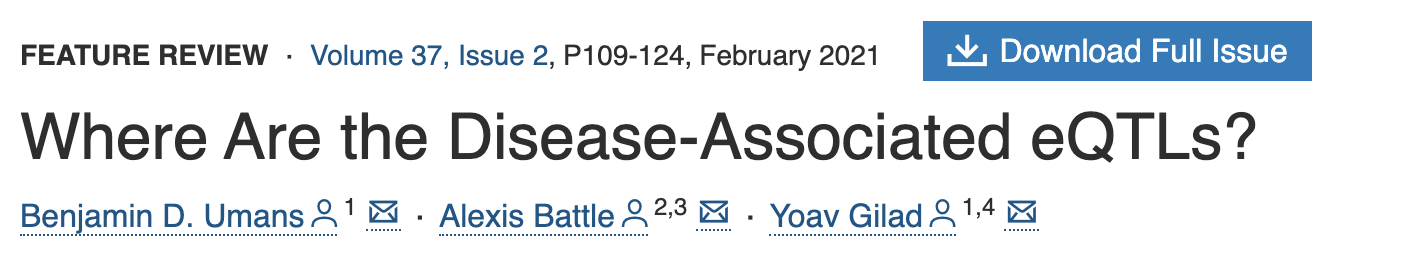